IT Risk Management
IT RISK MANAGEMENT
ITS All Staff Meeting
Jason Pufahl, CISO
July 27, 2018
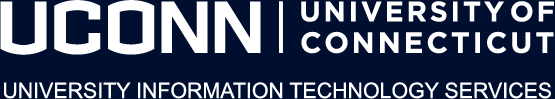 Current Program
Risk Assessment Policy

2016 Developed Risk Assessment  Questionnaire

Reporting and Analysis
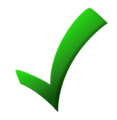 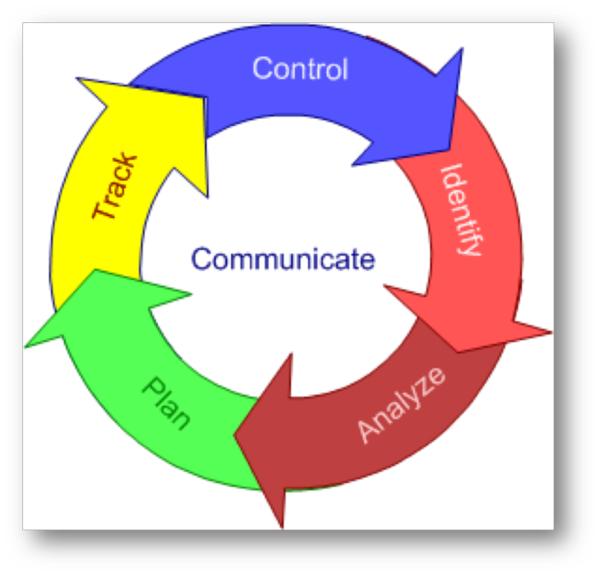 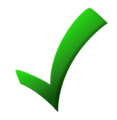 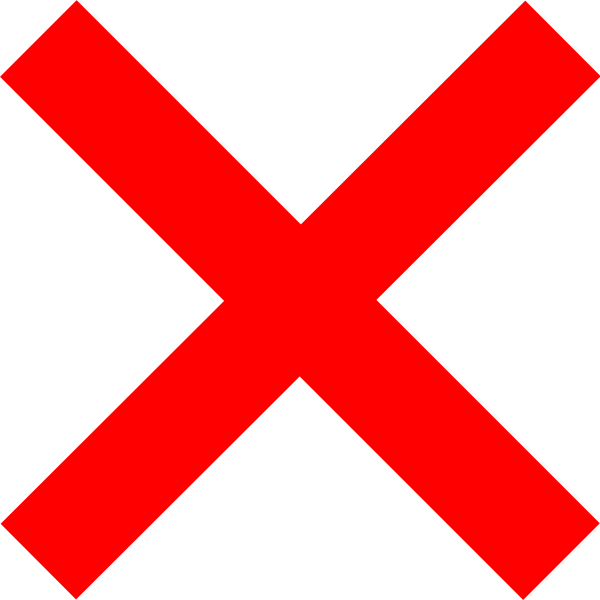 What’s Changed
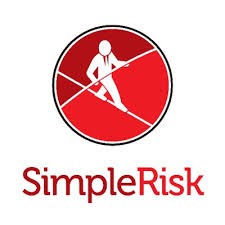 Redesigned questionnaire based off of NIST cybersecurity framework 

SimpleRISK:  Governance Risk Management and Compliance Tool
Track departmental risks
Provide institutional insight
Plan mitigations
What to Expect
Mid August we will distribute link to the SimpleRISK questionnaire

Complete questionnaire by October 1, 2018

Designed to be simple to complete
28 basic questions, expanded based on responses to contingency questions 
Helpful links will provide contextual information as appropriate

University policies and/or standards are referenced throughout ensuring accurate understanding
Security Visibility
Assess the security controls across the organization

Determine enterprise-level risks prioritize projects accordingly

Create action plan
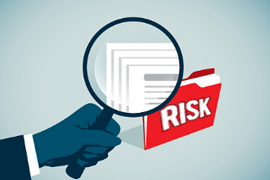 Thank You
Questions?
Jason Pufahl
Chief Information Security Officer
Information Technology Services
Jason.Pufahl@uconn.edu